In pairs, predict what the following code does?
List processing
Learning objectives
Modify and manipulate lists in the following ways:
Create empty lists
Create lists from strings
Use list comprehension to create lists
Append values to a list
Remove values from lists
Find index position and values
Concatenate lists
Reverse a list
Sort a list
Copy the code and run. Does the code run as you expected?
Download the code from: list-colours.py
Appending to lists
Previously we create lists in the following way:
colours=[“red”,”white”, “blue”]

An alternative approach is to create an empty list and then append values
colours=[]
colours.append(“red”)
colours.append(“white”)
colours.append(“blue”) 

Or
colours=[“red”,”white”]
colours.append(“blue")
Investigate the code. Add in comments into the code
Identify the name of a variable

Identify the name of procedure

Identify the name of a list

Identify the names of 2 built-in functions

Line 2: What does [] do?

Lines 3-5: What does append do?

Line 8: How many iterations are made with this loop?

Line 9: when i=2, what is output?
Investigate the code. Add in comments into the code
Identify the name of a variable i, list_length

Identify the name of procedure run_code

Identify the name of a list colours

Identify the names of 2 built-in functions len, print

Line 2: What does [] do? Create an empty list

Lines 3-5: What does append do? Adds values to a list

Line 8: How many iterations are made with this loop? 3

Line 9: when i=2, what is output? blue
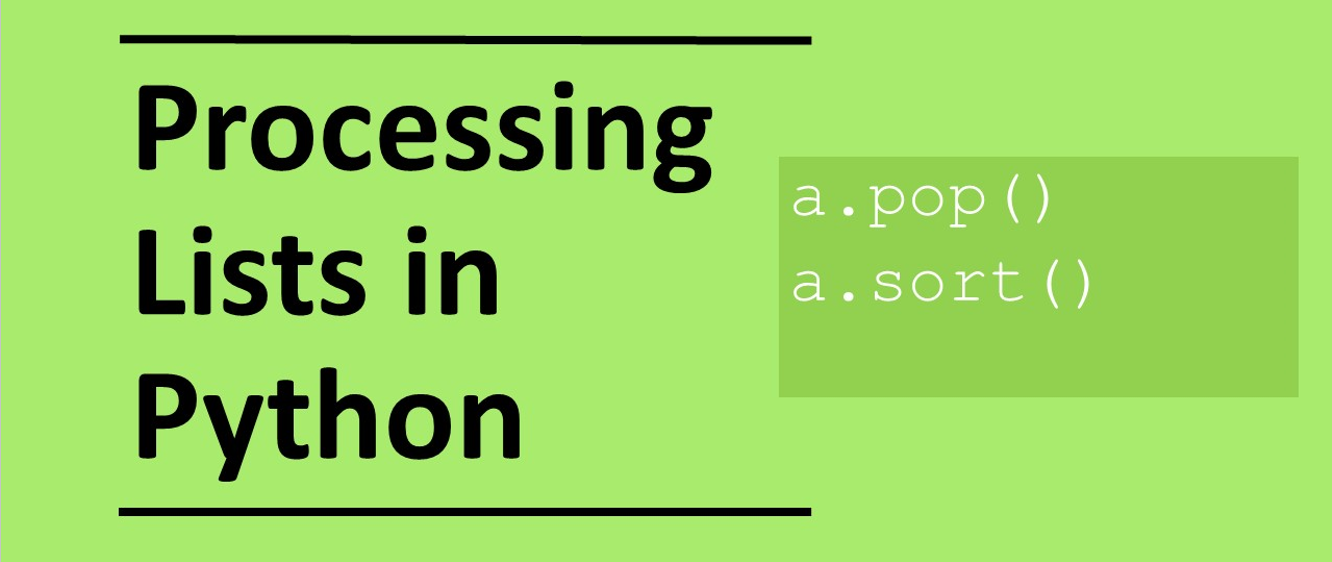 Inserting and removing elements
Modifying the code
Modify the code in the following ways

Append black
Remove white
Remove the item in index position 0
Insert pink into index 1
Use the code below to help you
print(colours[2])
colours.remove(“red")
colours.pop(2)
colours.insert(7, “green")
print(colours.index(“blue”))
Concatenation
concatenating lists 
colours_group_1=[“Red", “Green", “Blue"]
colours_group_2=[“white", “black", “yellow”]
colours=colours_group_1+colours_group_2
print(colours)
Modifying the code
Modify the code to concatenate the following list to your existing list:

[“yellow”,”cyan”,”magenta”]
colours_group_1=[“Red", “Green", “Blue"]
colours_group_2=[“white", “black", “yellow”]
colours=colours_group_1+colours_group_2
Manipulating lists
Modify the code to output colours in the list in reverse alphabetical order
Make: Dinner selector
Create a program that randomly selects which meal you should have for dinner:
Needs to have a list with 5 of your favourite dishes.
Need to use random to select which dish you will have for your next meal.

insert random
random.choice(list) or random.randint()
Plenary: Write down the output at the end?
shapes=[]
shapes.append("Square")
shapes.append("Triangle")
shapes.append("Circle")
shapes.append("Rectangle")
shapes.append("Parallelogram")
shapes.append("Hexagon")
shapes.remove("Triangle")
shapes.pop(2)
shapes.insert(0, "Pentagon")
shapes.reverse()
shapes.sort()

print(shapes)
print(shapes.index("Circle"))
print(shapes[4])
print(len(shapes))
['Circle', 'Hexagon', 'Parallelogram', 'Pentagon', 'Square']
0
Square
5
Extension slides
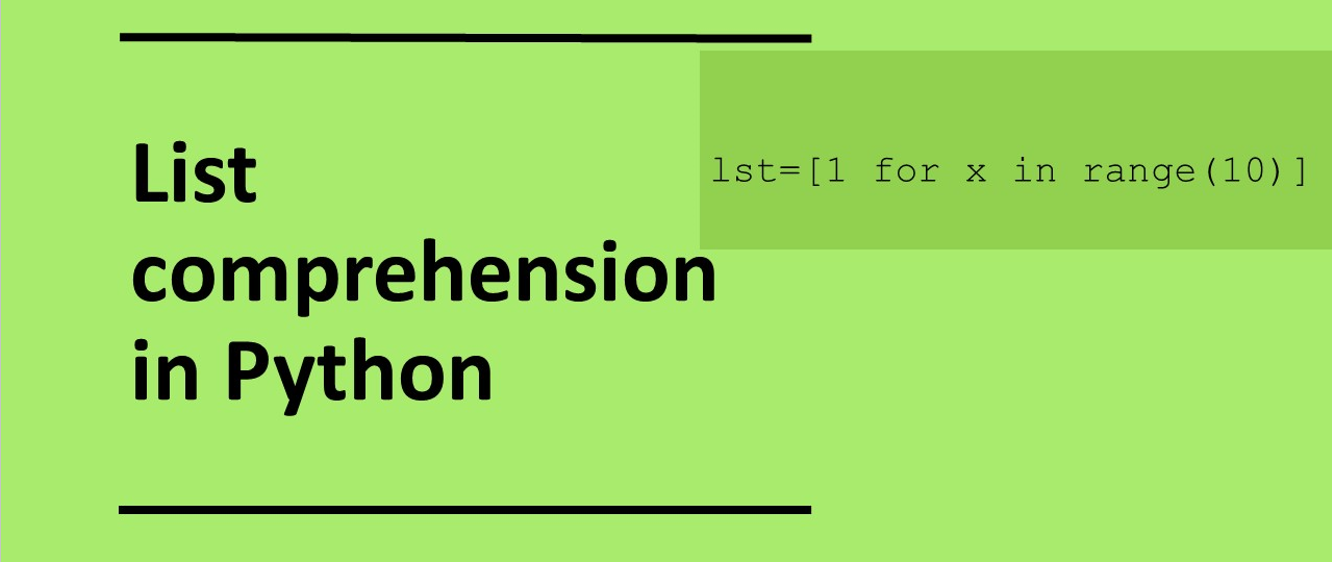 List comprehension
List comprehension is a concise way to create lists in Python.

Create a list with 100 elements all with the value 0
a = [ 0 for i in range(100)]

Create a list with 100 elements all with the values ranging from 0 to 99
a = [ i for i in range(100)]

Create a list of even numbers from 0 to 98
a = [ i for i in range(100) if i % 2 == 0]